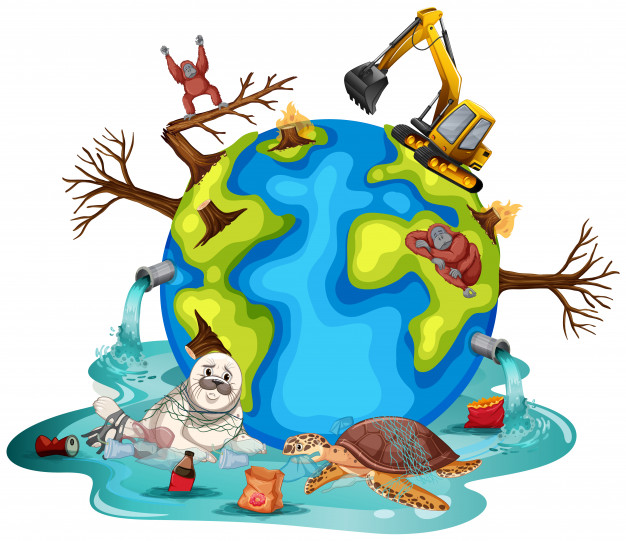 Save our planet rap
Save our planet its already sick, we’re all dying from the mess we made
Let me tell you some facts about this planet
 you don’t know what your doin’.
 People are putting fertilizers on their farms
 it might seem good but its not
 even though the plants grow faster 
bees don’t find enough flowers but need the flowers to live

Save our planet its already sick, we’re all dying from the mess we made

we need them because they pollinate and make fruit grow. 
So now you know what you’re doin’ to bees 
but there's much more to learn so we could be here all night!!
.
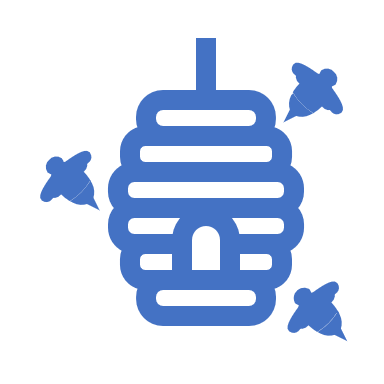 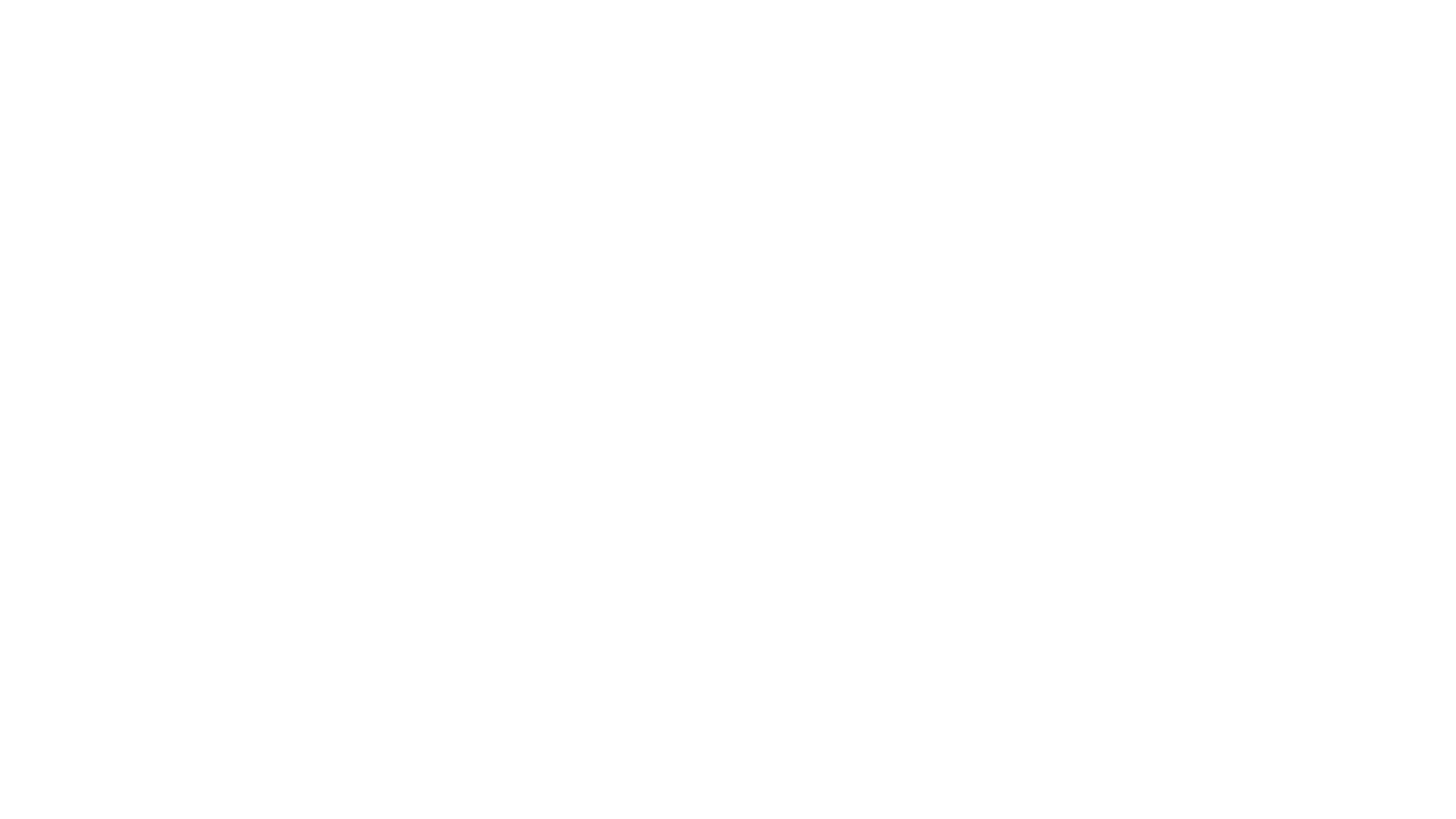 Save our planet its already sick, we’re all dying from the mess we made

Cut down on fuel yeah that’s right
 walk or cycle to the place you’re goin’
Fuel is oil from the sea
You burn it and  then you pollute the air
Plastic ends up in the sea so please recycle it’s free
 ice caps melting, polar bears near to extinction
                           
Save our planet its already sick, we’re all dying from the mess we made
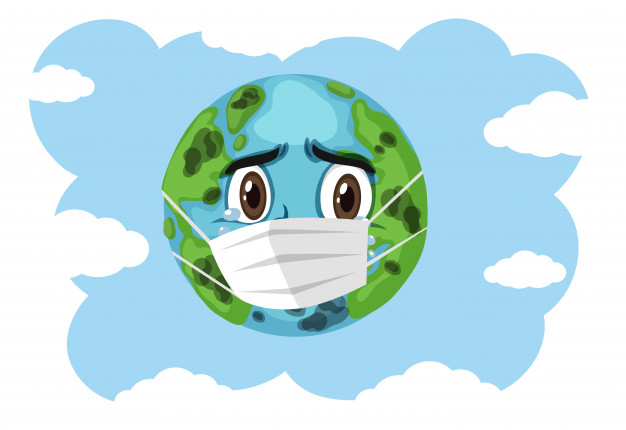